What is Enough?: A Social Disadvantage Narrative Workshop in the Wake of Ultima
Moderator: Carissa Siebeneck Anderson
Speakers: John Klein, Van Tran, Sandra Barrett, & Jared Doebritsch
Carissa Siebeneck Anderson
Of Counsel
Birch Horton Bittner & Cherot
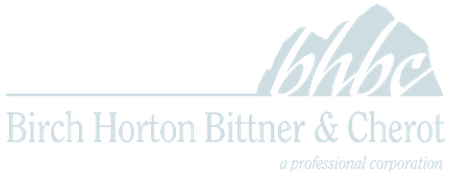 John Klein
Associate General Counsel for Procurement Law
US SBA
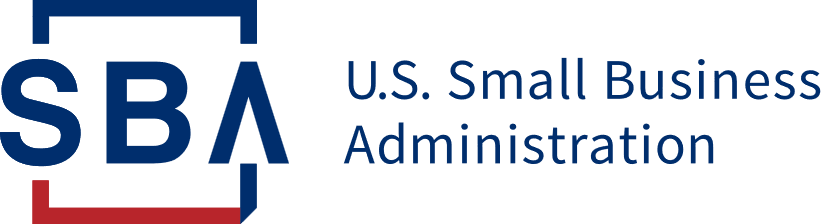 Van Tran
Deputy Associate Administrator
Office of Business Development
US SBA
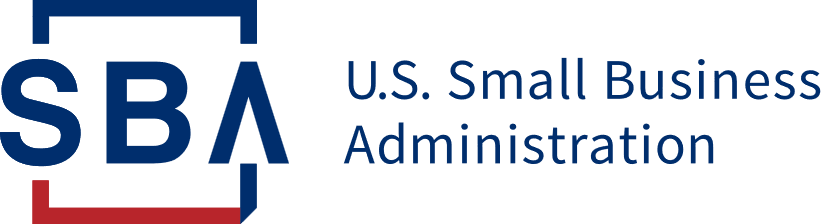 Sandra Barrett
Director
Office of Certification & Eligibility
US SBA
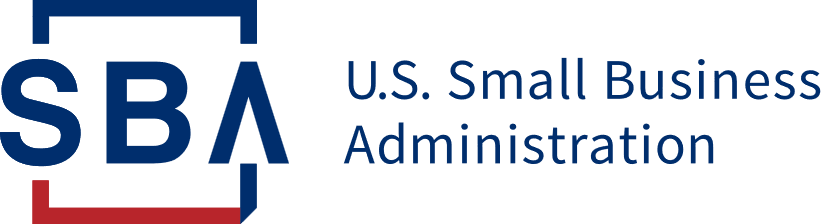 Jared Doebritsch
Supervisory Business Opportunity Specialist
Office of Certification & Eligibility
US SBA
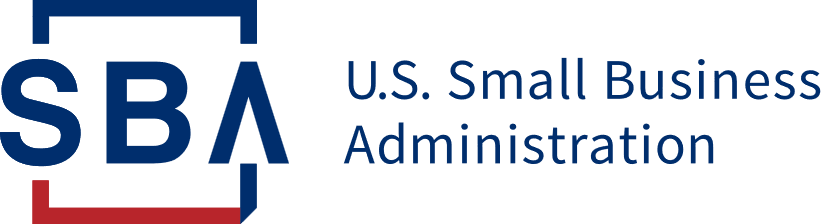 Legal Challenges to the 8(a) Program
UltimaWhat is the status of the case?
Legal Background
Ultima Services Corporation v. U.S. Dept. of Agriculture, case no. 2:20-cv-00041, Eastern District of Tennessee
Challenged the 8(a) program’s application of a rebuttable presumption of disadvantage to individuals of certain racial groups
Ultima only applies to individually-owned firms, so entity-owned firms are not affected
Entity-owned firms have a statutory basis for social disadvantage presumption
A final round of briefing was completed in October, but there has not been any movement from the court yet.
Legal Background
UltimaWhat is the impact of the case?
SBA temporarily halted the 8(a) application process due to the court’s injunction
As a result of the decision, SBA has had to reconfigure its application process slightly
Where they might once have been able to point to their membership in a racial group as evidence of their disadvantaged status, individuals now have to provide a social disadvantage narrative
End of “presumption” of social disadvantage for individuals and reliance on individual determinations for all individual 8(a) applications.
SBA Update on status of case  & Potential Future Impact
Are the changes to social disadvantage process are “done” or still in progress?
[Speaker Notes: SBA process – 
- SBA sent letters to all 8(a) participants in late summer 2023 with status update and whether business needed to submit a narrative statement
- SBA set a deadline for narratives
- any 8(a) participants that did not submit required narratives were placed on temporary suspension from 8(a) Program (ineligible to receive new 8(a) contracts)
-]
Other New Legal Challenges to 8(a) Program
Legal Horizon
Mid-America Milling Company v. U.S. Dept of Transportation (Mid-America), case no. 3:23-cv-00072, Eastern District of Kentucky
Filed October 26, 2023 
Challenges the DOT’s Disadvantaged Business Enterprise program on similar grounds as Ultima challenges the 8(a) Program – the rebuttable presumption of disadvantage
The gov’t filed a Motion to Dismiss on Jan 16 in response to the Complaint, but there was also a Preliminary Injunction motion.  Gov’t response due late January.

Advanced Simulation Technology v U.S. (ASTi), case no. 1:23-cv-02201, U.S. Court of Federal Claims
Filed December 29, 2023 
Challenges entity-owned business’ participation in the 8(a) Program on 5th Amendment grounds
Very early stages – only substantive filings so far are the Complaint and a Motion to Intervene from the ANC subsidiary (granted)

Other cases to watch?
[Speaker Notes: [Jan 26th note: The gov’t filed a Motion to Dismiss on Jan 16 in response to the Complaint, but there was also a Preliminary Injunction motion – the gov’t response to that is due 1/26/2024]

Carissa Organizational NOTE: could save this discussion for the end of program, time permitting?]
The Rules
What are the rules applicable to writing a social disadvantage narrative?
The Rules
13 CFR 124.103(a)
Socially disadvantaged individuals are those who have been subjected to racial or ethnic prejudice or cultural bias within American society because of their identities as members of groups and without regard to their individual qualities. The social disadvantage must stem from circumstances beyond their control.
[Speaker Notes: https://www.ecfr.gov/current/title-13/chapter-I/part-124/subpart-A/subject-group-ECFR4ef1291a4a984ab/section-124.103]
The Rules
13 CFR 124.103(c)(2)
OVERVIEW
Evidence of individual social disadvantage must include the following elements:
Basis of Discrimination - At least one objective distinguishing feature that has contributed to social disadvantage
Happened in US - Disadvantage must have been experienced in American society, not in other countries;
Chronic treatment - must be chronic and substantial, not fleeting or insignificant; and
Impact - negatively impacted on his or her entry into or advancement in the business world.  E.g. Including experiences relating to education, employment and business history
**Carissa’s Unofficial Factor** - Eliminate alternative explanations for unequal treatment.
[Speaker Notes: https://www.ecfr.gov/current/title-13/chapter-I/part-124/subpart-A/subject-group-ECFR4ef1291a4a984ab/section-124.103
We recommend that you pay special attention to the examples given and the SBA’s feedback regarding the shortcomings of those examples.]
The Rules
13 CFR 124.103(c)(2)Factors 1-3
Let’s break it down: (Factors 1, 2, & 3)
Basis of Discrimination? Identify at least one objective distinguishing feature that has contributed to social disadvantage, such as race, ethnic origin, gender, identifiable disability, long-term residence in an environment isolated from the mainstream of American society, or other similar causes not common to individuals who are not socially disadvantaged.

Discrimination/treatment happened in the US?  The individual's social disadvantage must be rooted in treatment which he or she has experienced in American society, not in other countries.

Chronic Treatment/Discrimination.  The individual's social disadvantage must be chronic and substantial, not fleeting or insignificant; and
Questions to Consider
What was the basis?
Where did it happen?
When/how often?
How did it negatively affect your professional life?
[Speaker Notes: https://www.ecfr.gov/current/title-13/chapter-I/part-124/subpart-A/subject-group-ECFR4ef1291a4a984ab/section-124.103
We recommend that you pay special attention to the examples given and the SBA’s feedback regarding the shortcomings of those examples.]
The Rules
13 CFR 124.103(c)(2)Factor 4
Tips to Consider
Don’t skip this step!
Be specific
Explain significance
Identify cause and effect linkages
Keep it real & honest
Include details/info to eliminate alt. explanations for unequal treatment
Let’s break it down. Factor 4 – IMPACT:
Significant Negative Impact.  The individual's social disadvantage must have negatively impacted on his or her entry into or advancement in the business world. SBA will consider any relevant evidence in assessing this element, including experiences relating to education, employment and business history (including experiences relating to both the applicant firm and any other previous firm owned and/or controlled by the individual), where applicable.
Education.  SBA considers such factors as denial of equal access to institutions of higher education, exclusion from social and professional association with students or teachers, denial of educational honors rightfully earned, and social patterns or pressures which discouraged the individual from pursuing a professional or business education.
Employment.  SBA considers such factors as unequal treatment in hiring, promotions and other aspects of professional advancement, pay and fringe benefits, and other terms and conditions of employment; retaliatory or discriminatory behavior by an employer; and social patterns or pressures which have channeled the individual into nonprofessional or non-business fields.
Business history.  SBA considers such factors as unequal access to credit or capital, acquisition of credit or capital under commercially unfavorable circumstances, unequal treatment in opportunities for government contracts or other work, unequal treatment by potential customers and business associates, and exclusion from business or professional organizations.
[Speaker Notes: https://www.ecfr.gov/current/title-13/chapter-I/part-124/subpart-A/subject-group-ECFR4ef1291a4a984ab/section-124.103
We recommend that you pay special attention to the examples given and the SBA’s feedback regarding the shortcomings of those examples.

Be weary of being positive.  If you overcame adversity own your own, or the discrimination had a positive impact somehow overall, that will not meet eligibility requirements.]
**Unwritten/Unofficial Factor 5**
The Rules
ONE MORE to consider…Unwritten Factor 5.
Eliminate Alternative Explanations.  Provide evidence that the unequal treatment was based on identity/characteristic claimed and NOT an alternative explanation.
While not a factor in the SBA rules, SBA examples and guidance imply that it is intrinsically required.
SBA examples in regulations make this clear.
Questions to Consider & Tips
What other reasons could explain your unequal treatment?
Introduce information to eliminate those alternative explanations.
This additional step is necessary to meet the legal standard – claim is more likely true than not.
Without addressing alt. explanations, your discriminatory reason is equally plausible (not more likely) as alterative(s)
[Speaker Notes: https://www.ecfr.gov/current/title-13/chapter-I/part-124/subpart-A/subject-group-ECFR4ef1291a4a984ab/section-124.103
We recommend that you pay special attention to the examples given and the SBA’s feedback regarding the shortcomings of those examples.]
Guidance
FAQs: How many examples should I give?
Guidance
For your first draft, as many as you can. Narrow it down to two (or maybe three) examples later.
Typically, we recommend a bare minimum of 3 examples with impacts.  
Applicants must demonstrate chronic social disadvantage, so several examples are necessary to indicate more than a one-time negative event, which would not be sufficient alone to qualify under the 8a program.  
It is also important that you provide details, negative impacts, etc. for each example given.  
In other words, it is important to provide both quantity and quality of examples.  
It is possible that a single incident might be sufficient to qualify if it is very significant, high-impact, etc.  However, that is the exception to the general rule, so it is best to offer at least 3 (preferably more) examples.
[Speaker Notes: How many examples does SBA recommend?
Is one example usually enough, or should we include 2-3 minimum?]
FAQs: What types of behaviors might be relevant?
Guidance
Discriminatory behaviors
Sexual harassment
Harassment
Unequal treatment in hiring
Promotions
Benefits
Advancement opportunities
Hostile work environments
Being denied contract opportunities
Other types of mistreatments
FAQs: What can be the basis of my social disadvantage?(Factor 1)
Guidance
Characteristics or aspects of one's identity.  
Identify basis of Your Discrimination.  Participants must clearly describe which identity or characteristics they possess and how they have been subject to discrimination for eligibility in the 8(a) BD Program.  
Common bases of Discrimination.  Race, religion, ethnic origin, gender, sexual orientation, identifiable disability, and isolation from American society are typical identities/categories that have formed the basis for successful social disadvantage narratives.  
One is enough, but you can provide more.  One identity/characteristic is sufficient to establish social disadvantage.  Participants with multiple identities/characteristics can claim more than one but should be careful to identify which characteristic is the subject of discrimination.  One identity/characteristic is sufficient to establish social disadvantage.
[Speaker Notes: https://www.gtlaw.com/en/insights/2023/8/sba-provides-guidance-on-8a-social-disadvantaged-narratives#:~:text=The%20SBA%20encourages%20participants%20to,delays%20to%20‌the%20review%20process.]
FAQs: Does the information provided need to be personal?
Guidance
Yes, the descriptions of events should be personal and specific.
A note about including optional general information:
Including statistics or other information that describes the industry, area, etc. is helpful. Articles or other general information about discrimination can provide further context for examples and experiences.  
However, statistics and other general information are not sufficient on their own.  They can help augment the specific examples in the narrative, but they are not a replacement.
If this information is not readily available or directly relevant to your experiences, we would not recommend including it.
[Speaker Notes: “‘Evidence such as newspaper articles, statistics, and studies that establish discrimination, bias, or prejudice in a particular industry or ethnic group may lend credence to a claim,’ but cannot alone prove an individual’s claim of social disadvantage...SBA may-consider ‘commonly accepted knowledge’ or ‘anecdotal evidence of discrimination in the applicant’s community.’”  SBA No. BDP-434.]
FAQs: What is needed to demonstrate negative impact on professional life?(Factor 4)
Guidance
It is not enough that a person experienced discrimination.  
SBA requires evidence that the discrimination disadvantaged you professionally in some specific way.  Examples:
being passed over for a promotion
losing a client or potential client
being terminated from a job and having difficulty finding a new job as result of that termination  
It is very difficult to prove “what might have been,” but the idea here is to explain the real, lasting impact that the negative behavior/event had on your professional life.
FAQs: What is needed to demonstrate negative impact on professional life? Factor 4 (con’t)
Guidance
For 8(a) applicants, this need to demonstrate disadvantage in one's professional life seems to be in conflict with the applicant's need to demonstrate “potential for success.”  
SBA considers the entire application when determining social disadvantage, so it is important that the social narrative is consistent and reasonable in light of the information presented in that application.  
It is not clear whether SBA officials will look beyond the narrative submissions for those affected by Ultima as current 8(a) firms.
FAQs: What details must be included to be specific?
Guidance
“Each specific incident of social disadvantage in the applicant’s claim must be presented in sufficient detail to be evaluated.”  
Generally, the claim “must describe: 
(1) when and where the incident occurred, 
(2) who discriminated, 
(3) how the discrimination took place, and 
(4) how the applicant was adversely affected by the discrimination.”  
“A claim that fails to provide sufficient detail is deficient.”
[Speaker Notes: SBA No BDP-434 (2012)

Tell details in a first-person story format if possible.]
FAQs: What does it mean to “prove my claim”?
Guidance
Legal Standard - The necessary standard is “beyond preponderance of the evidence.”
In short, it means that the individual needs only to show that “the fact is more likely true than not true.”
Make sure that your narrative/story is internally consistent
Make sure that your narrative/story is consistent with the other information in your 8(a) application.
Look for possible ways to validate your claim from external sources, but this is not necessarily required.  
Why is this legal standard important to understand?  
This is vital to how SBA determines whether the information you submitted is “enough” to establish relevant social disadvantage.
[Speaker Notes: SBA No. BDP-434.]
FAQs: What kind of evidence should I include in addition to the statement?
Guidance
While SBA does not expect written admissions of guilt from alleged discriminators, it is helpful to submit other types of evidence to support your allegations in the narrative.  This could include:
statements from witnesses to the incident
written documentation that support the narrative statement
Letters
Diplomas
Transcripts
Financial statements
Court documents
Certifications
Loan Applications
Checks
Tax returns
Credit Reports
[Speaker Notes: SBA No. BDP-434.]
What is Enough?Examples from the SBA Regulations:
Example 1: Lower Compensation based on GenderMissing Details of Similar Qualifications for Allegations of Unequal Treatment
Pitfall:
Insufficient Facts/Details re Qualifications
SBA Example 1 to paragraph (c)(3)(ii):
A woman who is not a member of a designated group attempts to establish her individual social disadvantage based on gender.  She certifies that while working for company X, she received less compensation than her male counterpart.  
Insufficient Facts.  Without additional facts, SBA states that claim is insufficient to establish an incident of gender bias that could lead to a finding of social disadvantage.  Why? 
Without additional facts, it is no more likely that the individual claiming disadvantage was paid less than her male counterpart because he had superior qualifications or because he had greater responsibilities in his employment position.  (Have not met legal standard that claim is more likely true than not.)
What should she have provided? More info regarding her qualifications and that of her male co-worker.  
She must identify her qualifications (education, experience, years of employment, supervisory functions) as being equal or superior to that of her male counterpart in order for SBA to consider that particular incident may be the result of discriminatory conduct.  
This give SBA information to eliminate alternative explanation for unequal treatment – i.e. different levels of experience, qualifications, etc. could be a legal basis for differing treatment compensation.
Example 2: Fewer Professional Development Opportunities Based on Gender.Missing Details of Similar Qualifications, but Unequal Treatment
Pitfall:
Insufficient facts/details re alt. explanations
Example 2 to paragraph (c)(3)(ii).  
A woman who is not a member of a designated group attempts to establish her individual social disadvantage based on gender.  She certifies that while working for company Y, she was not permitted to attend a professional development conference, even though male employees were allowed to attend similar conferences in the past.  
Insufficient facts.  Without additional facts, SBA states that claim is insufficient to establish an incident of gender bias that could lead to a finding of social disadvantage.  Why is this not enough for SBA?
It is no more likely that she was not permitted to attend the conference based on gender bias than based on non-discriminatory reasons.  
i.e. Alternative explanations (legitimate reasons for different treatment) are possible and not eliminated based on the info provided.
What additional information should she have provided?  
Establish Similar Qualifications.  She must identify that she was in the same professional position and level as the male employees who were permitted to attend similar conferences in the past, and 
Establish Similar Situation/Budget Available.  She must identify that funding for training or professional development was available at the time she requested to attend the conference.
[Speaker Notes: Let’s brainstorm specific details that we could include to improve this narrative example – 
How could a person establish that funding existing?  This is tough!
- Budgets were standard each year for training?
- no known increase in requests/demands on budget?
- examples of other training happening or other expenses of money? 
- examples of men going before and after?
- history of other women being denied training opportunities
- comments from decision-maker involving gender and training/development
- what was the basis offered by employer for denial?  Any evidence to contrary?  Anyone with access to information to corroborate that might assist you?]
Example 3: No Negative Impact Identified on Professional Life
Pitfall:
Insufficient Neg. Impact
Example to paragraph (c)(3)(iii).  
A woman who is not a member of a designated group attempts to establish her individual social disadvantage based on gender.  She provides instances where one or more male business clients utter derogatory statements about her because she is a woman.  After each instance, however, she acknowledges that the clients gave her contracts or otherwise continued to do business with her.  
SBA States there is Insufficient Impact (Factor 4).  
Despite suffering discriminatory conduct, this individual has not established social disadvantage because the discriminatory conduct did not have an adverse effect on her business.
What could she have provided to SBA to improve her narrative?  
A different example.  This may have had a negative impact on her personally, but not professionally, so it is not sufficient grounds for admission to the business development program under SBA rules/statutes.
A different impact?  Maybe she/company received the contracts, but she was not permitted to manage them and they were given to a male counterpart due to client request.
SBA Guidance: What Should Be Included in Social Disadvantage Narrative?Who, What, When, Where, Why, & How
[Speaker Notes: This section is all taken from SBA’s Guide for Demonstrating Social Disadvantage https://sbaone.atlassian.net/wiki/spaces/CKB/pages/2768076819/Guide+for+Demonstrating+Social+Disadvantage
Speaker plan: Ask SBA officials (Van and Sandra) to speak about Who, What, When, Where, Why and How chart as they see fit.]
SBA Guidance
What Should Be Included?Overview
For each incident, please describe who, what, where, why, when, and how discrimination or bias occurred.

Incidents are more readable if they provide information in the following order within a narrative:
When – Explain when the discriminatory conduct occurred. Exact dates, where available, are preferred but are not necessary so long as the incident provides a specific time period. This discrimination can be from any period of your life; you do not need to be experiencing current discrimination to qualify.
Where – Explain where the discriminatory conduct occurred. The incident must have occurred in American society.
Who – Explain who committed the discriminatory action. This could include an individual, a group of individuals, or an institution. Individual names, where available, are preferred but not necessary so long as the incident provides a specific figure or organization.
What – Explain the discriminatory conduct.
Why – Explain the reason(s) that the conduct was more likely motivated by bias or discrimination than other non-discriminatory reasons. Without additional facts, a mere assertion that the action was the result of bias or discrimination will not be enough to support a claim of social disadvantage.
How – Explain how each instance of discriminatory conduct impacted your entry into or advancement in the business world. Offensive comments or conduct, while reprehensible, will not support a claim of social disadvantage if there is no negative impact associated with the incident.
[Speaker Notes: This section is all taken from SBA’s Guide for Demonstrating Social Disadvantage https://sbaone.atlassian.net/wiki/spaces/CKB/pages/2768076819/Guide+for+Demonstrating+Social+Disadvantage]
SBA Guidance
What to Include: “When” – What is specific enough?
[Speaker Notes: This section is all taken from SBA’s Guide for Demonstrating Social Disadvantage https://sbaone.atlassian.net/wiki/spaces/CKB/pages/2768076819/Guide+for+Demonstrating+Social+Disadvantage]
SBA Guidance
What to Include: “Where” – What is Specific Enough?
[Speaker Notes: This section is all taken from SBA’s Guide for Demonstrating Social Disadvantage https://sbaone.atlassian.net/wiki/spaces/CKB/pages/2768076819/Guide+for+Demonstrating+Social+Disadvantage]
SBA Guidance
What to Include: “Who” – What is specific enough?
[Speaker Notes: This section is all taken from SBA’s Guide for Demonstrating Social Disadvantage https://sbaone.atlassian.net/wiki/spaces/CKB/pages/2768076819/Guide+for+Demonstrating+Social+Disadvantage]
SBA Guidance
What to Include: “What” – What is specific enough re the incident?
[Speaker Notes: This section is all taken from SBA’s Guide for Demonstrating Social Disadvantage https://sbaone.atlassian.net/wiki/spaces/CKB/pages/2768076819/Guide+for+Demonstrating+Social+Disadvantage]
SBA Guidance
What to Include: “Why” – What is specific enough re likely discriminatory motive?
[Speaker Notes: This section is all taken from SBA’s Guide for Demonstrating Social Disadvantage https://sbaone.atlassian.net/wiki/spaces/CKB/pages/2768076819/Guide+for+Demonstrating+Social+Disadvantage]
SBA Guidance
What to Include: “Why” – What is specific enough re likely discriminatory motive? (con’t)
[Speaker Notes: This section is all taken from SBA’s Guide for Demonstrating Social Disadvantage https://sbaone.atlassian.net/wiki/spaces/CKB/pages/2768076819/Guide+for+Demonstrating+Social+Disadvantage]
SBA Guidance
What to Include: “How” – What is enough detail re negative impact?
[Speaker Notes: This section is all taken from SBA’s Guide for Demonstrating Social Disadvantage https://sbaone.atlassian.net/wiki/spaces/CKB/pages/2768076819/Guide+for+Demonstrating+Social+Disadvantage]
Next Steps
Next Steps
Recommendations
Review the rules and guidance provided here and by SBA.  Make a checklist and virtual/paper toolkit.
Brainstorm examples of discriminatory conduct and negative events/impacts from your experiences. Take your time.  Ensure you are in right headspace.  Talk to trusted friends, family, and co-workers. 
Outline specifics for each experience.  Flesh out your notes to make an outline of Who, What, When, Where, Why & How of each event.  When complete, review your list to see which events seem to meet SBA criteria.  Select examples for narrative statement.
Draft your narrative statement, including the SBA's requirement elements, negative impact, etc.  Tell your story in detail.
Review & Edit with SBA Rules/Guidance.  Refer to the various examples provided by SBA in the regulations and SBA’s Guides (see references below) to help you develop a comprehensive level of detail that meets SBA’s expectations.  
Identify & Request Supporting Documents.  Identify specific supporting documents that you could include and request documents.  Weave placeholders for documents into narrative. Collect and organize supporting documents for submission with narrative.
Second Set of Eyes.  While waiting for documentation or after, have someone review the narrative to provide feedback, help flesh out the examples, and review for compliance with the regulatory components.
Next Steps
Tips & Advice
Sit down and start writing!  
Make a list of people and events that you feel professionally held you back.  
Some events may stick out in your mind right away, but you will need to sit down.
Make list of the where, what, when, why, and how of each event.  
Consider the negative impacts of each event.  
Look for ways to support your statements.  
Review the narrative statement to identify places or people that might lend themselves to supporting evidence/documentation.  
If there are certain documents that would be relevant and supportive, include those, as failure to include such items can be considered grounds for denial.  Especially true for readily available documents within your control.
Don’t forget to identify alternative explanations of your unequal treatment.  Look for ways to eliminate those alternatives and supporting information.
Work on your narrative statements over time, not all in one sitting.
SBA Website, Updates on the SBA 8(a) Business Development Program
https://www.sba.gov/federal-contracting/contracting-assistance-programs/8a-business-development-program/updates-8a-business-development-program

SBA’s Guide for Demonstrating Social Disadvantage
https://sbaone.atlassian.net/wiki/spaces/CKB/pages/2768076819/Guide+for+Demonstrating+Social+Disadvantage

SBA Certify Help Desk, System User Guide for 8(a) BD Participants: Uploading the Social Disadvantage Narrative
https://sbaone.atlassian.net/wiki/spaces/CHDB/pages/2777841683/System+User+Guide+for+8+a+BD+Participants+Uploading+the+Social+Disadvantage+Narrative
SBA Resources
[Speaker Notes: 2nd: This is an excellent site with specific examples of what level of detail is sufficient for the who, what, when, etc. of the social disadvantage details.
3rd: This is a useful step-by-step guide with screen-shot examples of how to upload the social disadvantage narrative.  We do not recommend you take this step until after our review and refinement of your narrative.

Other (Non-SBA) Resources
Greenberg Traurig Blog, SBA Provides Guidance on 8(a) Social Disadvantage Narratives https://www.gtlaw.com/en/insights/2023/8/sba-provides-guidance-on-8a-social-disadvantaged-narratives  
Holland & Knight Government Contracts Blog, SBA Upholds Denial of 8(a) Application Where Gender Disadvantages Not Connected to the Business World https://www.hklaw.com/en/insights/publications/2019/03/sba-upholds-denial-of-8a-application-where-gender-disadvantages-not-co
SmallGovCon Blog, UPDATE: SBA Opens Certify Portal for Social Disadvantage Narrative Uploads by Current 8(a) Participants Not Pending 8(a) Award https://smallgovcon.com/8a-program/update-sba-opens-certify-portal-for-social-disadvantage-narrative-uploads-by-current-8a-participants-not-pending-8a-award/]
John Klein, SBA
Van Tran, SBA
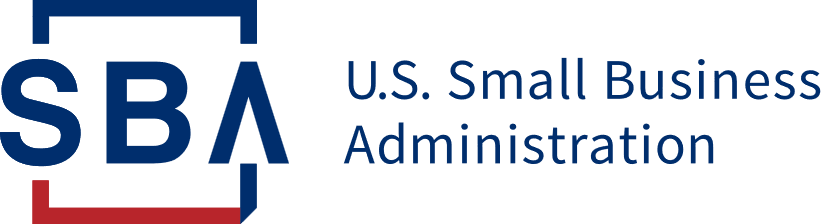 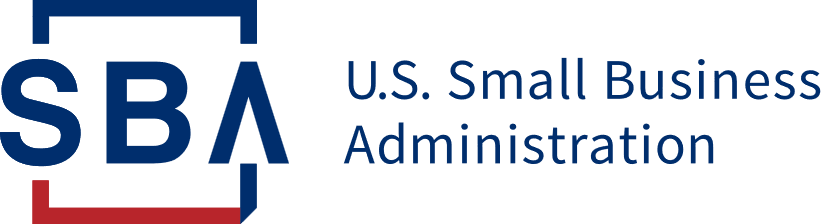 john.klein@sba.gov
van.tran@sba.gov
Jared Doebritsch, SBA
Sandra Barrett, SBA
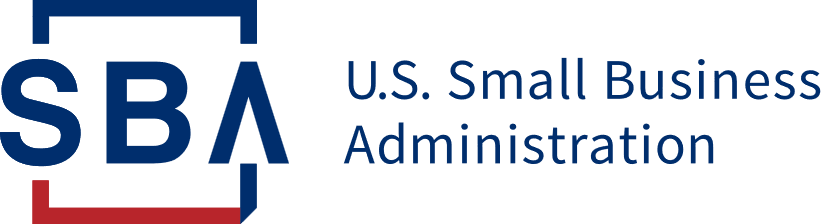 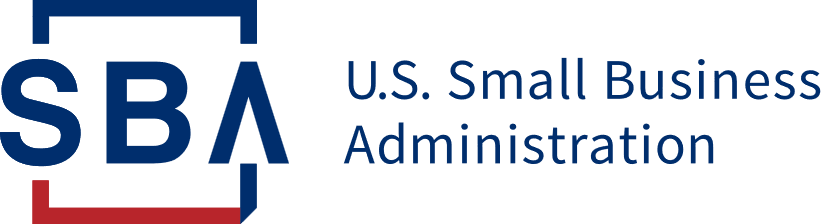 jared.doebritsch@sba.gov
sandra.barrett@sba.gov
Carissa Siebeneck Anderson, Birch Horton Bittner & Cherot
8(a) Questions Mailbox
 8aquestions@sba.gov 
For small businesses to send their questions about the 8(a) program, application, eligibility requirements
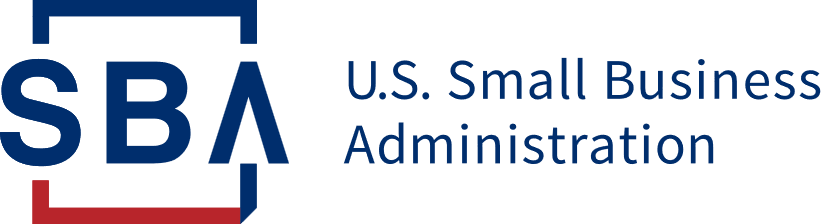 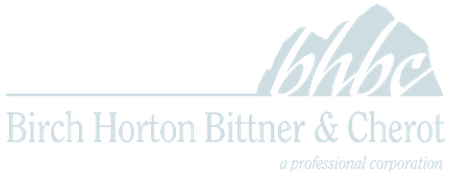 canderson@bhb.com
202-659-5800
www.birchhorton.com